Basic of ElectronicsCurrent & Resistance
Recap
2
Revision
Electronics is a field of science in which we study about electric currents generated due to the movement of electric charges.
A circuit made of electronic components and wires is known as an electronic circuit.
Voltage is the force that a power source creates at its two ends. This force makes the charge flow around the circuit.
Battery is the power source of the circuit which provide voltage.
We measure the voltage using a device known as a voltmeter.
Polarity is the property of having two poles that have opposite physical properties – Positive & Negative
3
Pump Water System
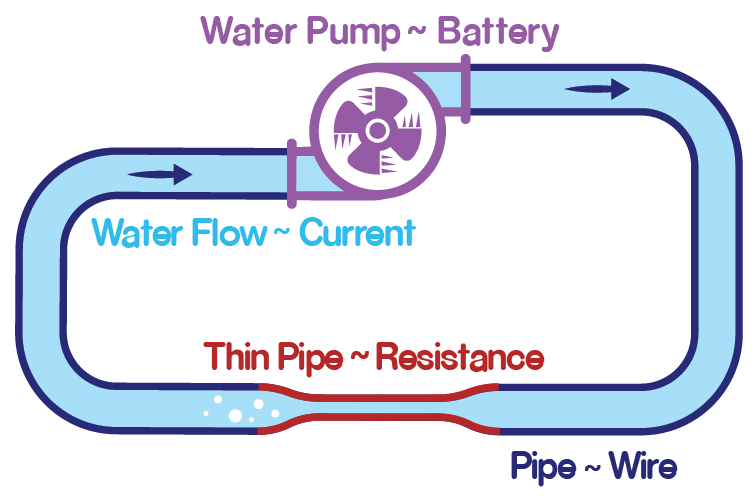 4
Electric Circuit
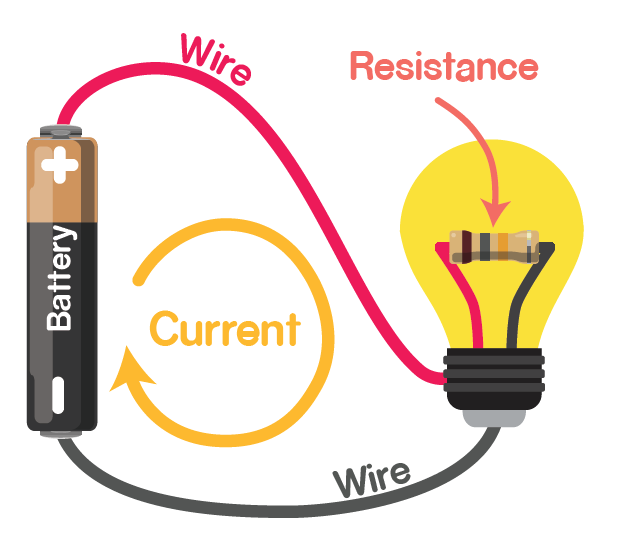 5
Current
Due to the pressure of the pump, water continuously flows in the pipe. 
Imagine a point on our pipe and try to measure the amount of water flowing through it. Suppose one liter of water passes through the point in one second. Then the rate of flow of water will be 1 liter per second.
Similarly, the rate of flow of charge is defined as current. 
Charge flows from positive terminal of the battery to negative terminal. Hence Current also flows from positive (higher potential) to negative (lower potential).
Current is measured in Amperes.
6
More voltage more current
In pump water system, if we increase the pump power, water will flow through the pipe at a faster rate.
Similar thing happens in electricity, more the voltage, more the current.
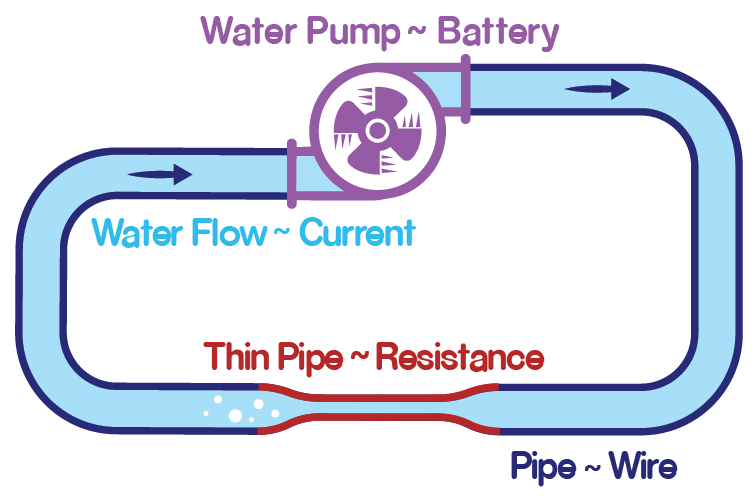 7
Conductors
Charges moves through material, & that is why we get electricity. But not all material allows this free flow of charge.
In conductors, there are a lot of free charges, i.e. charges that can move easily whenever we connect a power source. 
A wire is also a conductor; that is why charges easily flow through it.
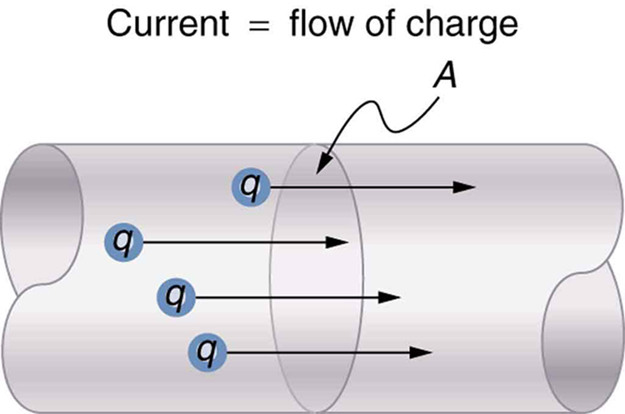 8
Resistance
If left undisturbed, the water will flow at a constant rate in the pipe. 
But what if the pipe was thinner? Will the rate of flow change? Yes, because the rate of flow also depends on how easily the pipe is allowing the water to flow.
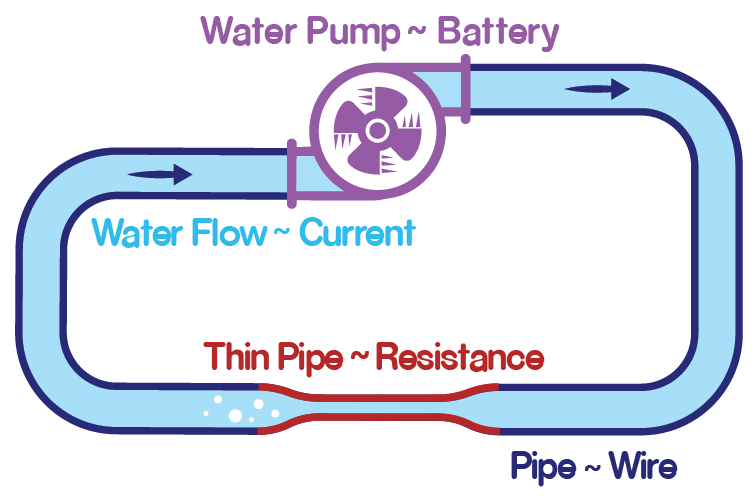 9
Resistance
The property of any material to resist the flow of charge is called resistance.
More the resistance, slower the flow of charge i.e. lesser the current.
Resistance is measured in Ohms.
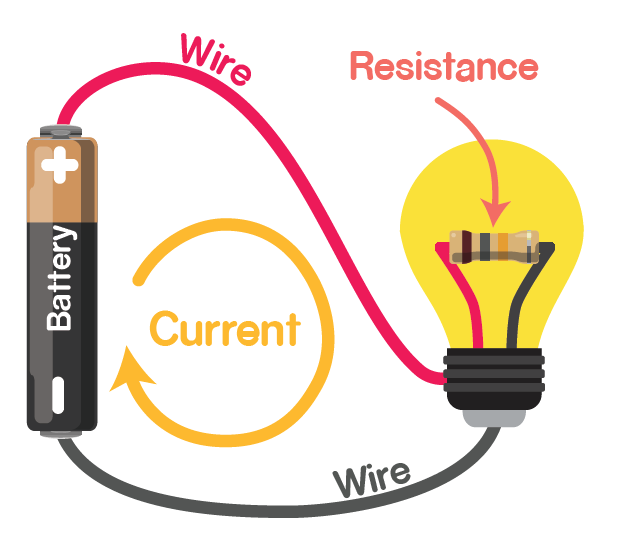 10
Units and Symbols
Units are required to quantify any quantity, like length. 
How tall are you? You tell it by measuring your height in meters. Hence meter is the unit of length.
Symbols are used to simplify how we express anything. Like it is easy write V instead of voltage again and again.
Symbol also simplifies the equations.
11
Resistor
A resistor is a passive two-terminal electricalcomponent that implements electrical resistance as a circuit element.
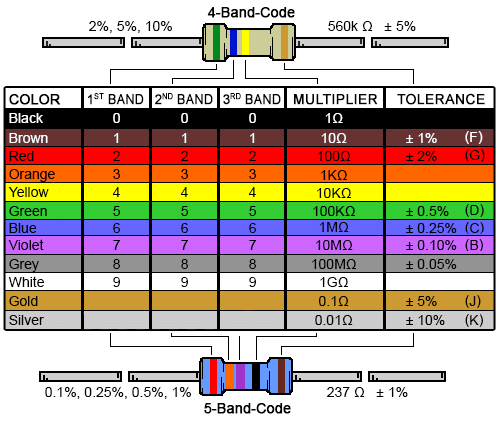 12
Measuring resistance of a resistor
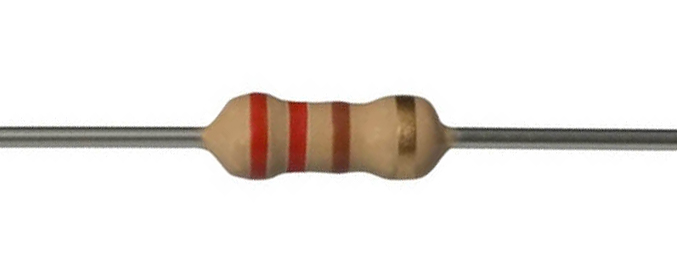 First Band – Red, that means 2
Second Band – Red, that means 2
Multiplier – Brown, that means 10
Hence by calculation it is 22 x 10 = 220 Ohm
Tolerance Band – Gold, that means ±5% variation in the value.

Do it for all other resistors in the kit.
13
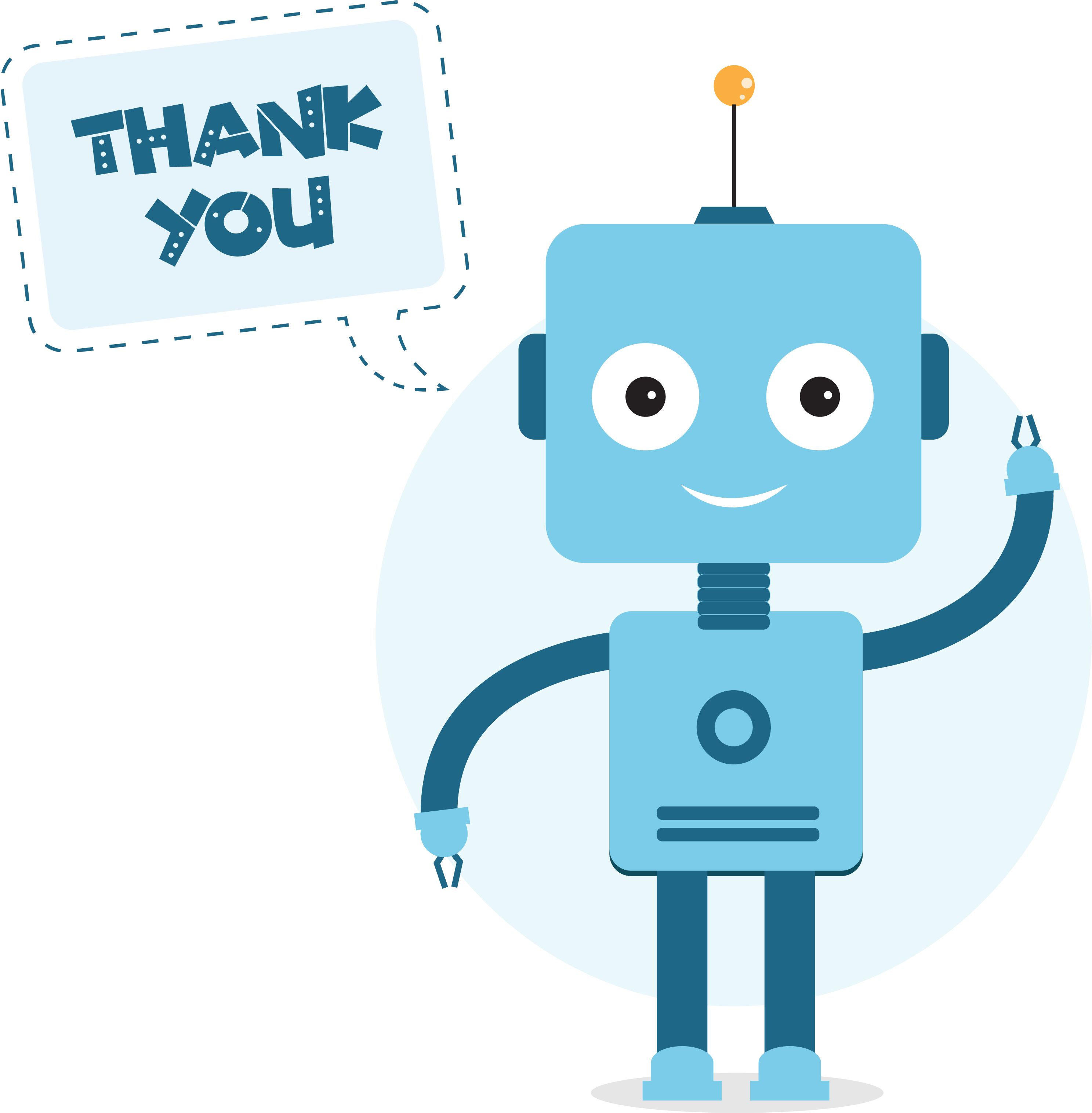 14